На встречу универсиаде!
Классный час во 2 классе 
Гимназия №52
Учитель: Панцырева М.В.
Универсиада – великое спортивное событие!
31 мая 2008 года в городе Брюсселе состоялось голосование Международной федерации студенческого спорта, где 20 из 27 голосов членов комиссии были отданы за избрание в качестве места проведения Летней Универсиады город Казань – столицу республики Татарстан.
Символом Казанской универсиады стал - ЮНИ
Спортивные объекты
Центральный 
   стадион
Дворец 
 «Татнефть- арена»
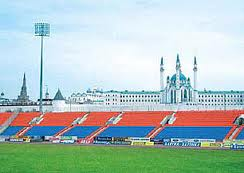 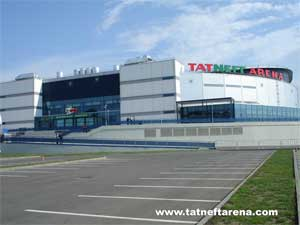 Новые бассейны: Буревестник, Олимп, Акчарлак.
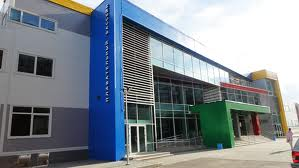 Наши достижения
Халиуллин Ренат
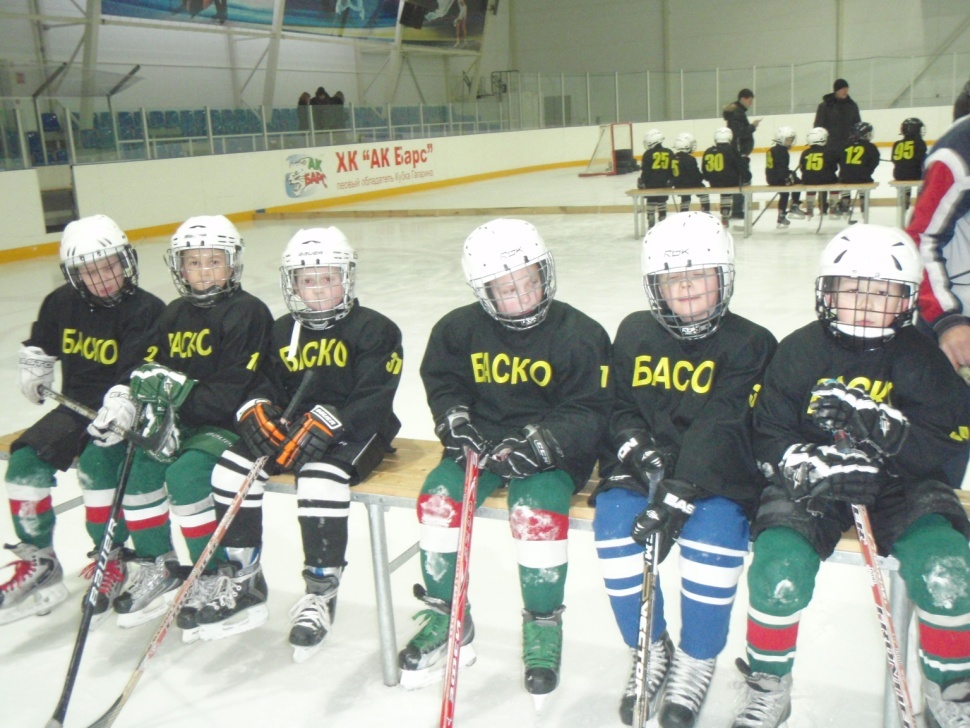 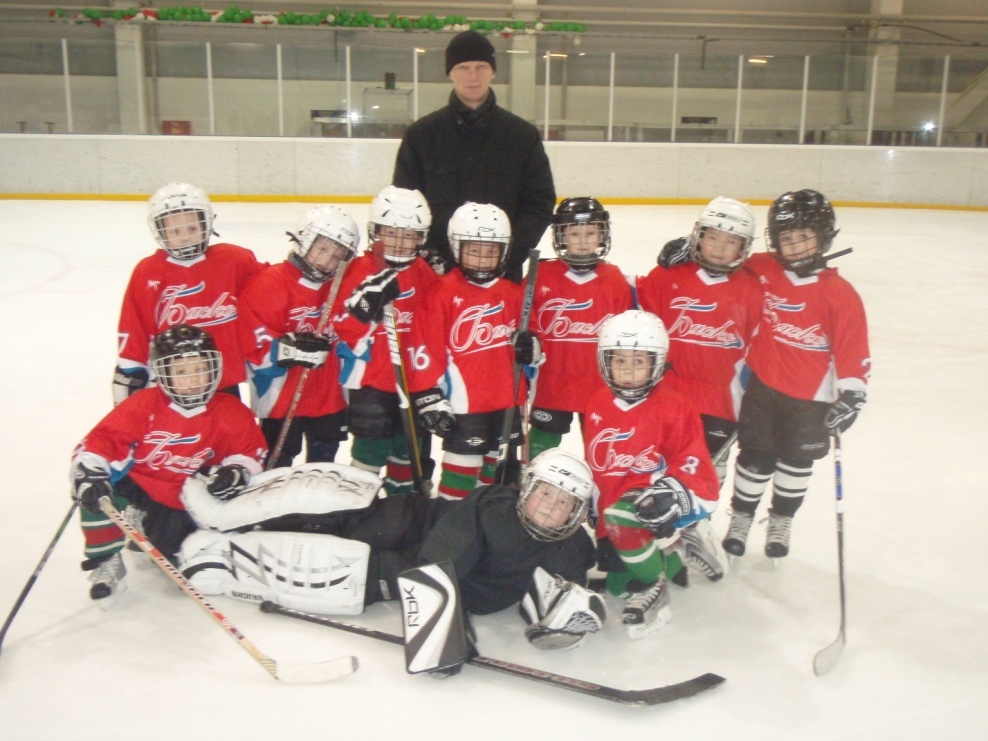 Наши достижения
Уткина Яна
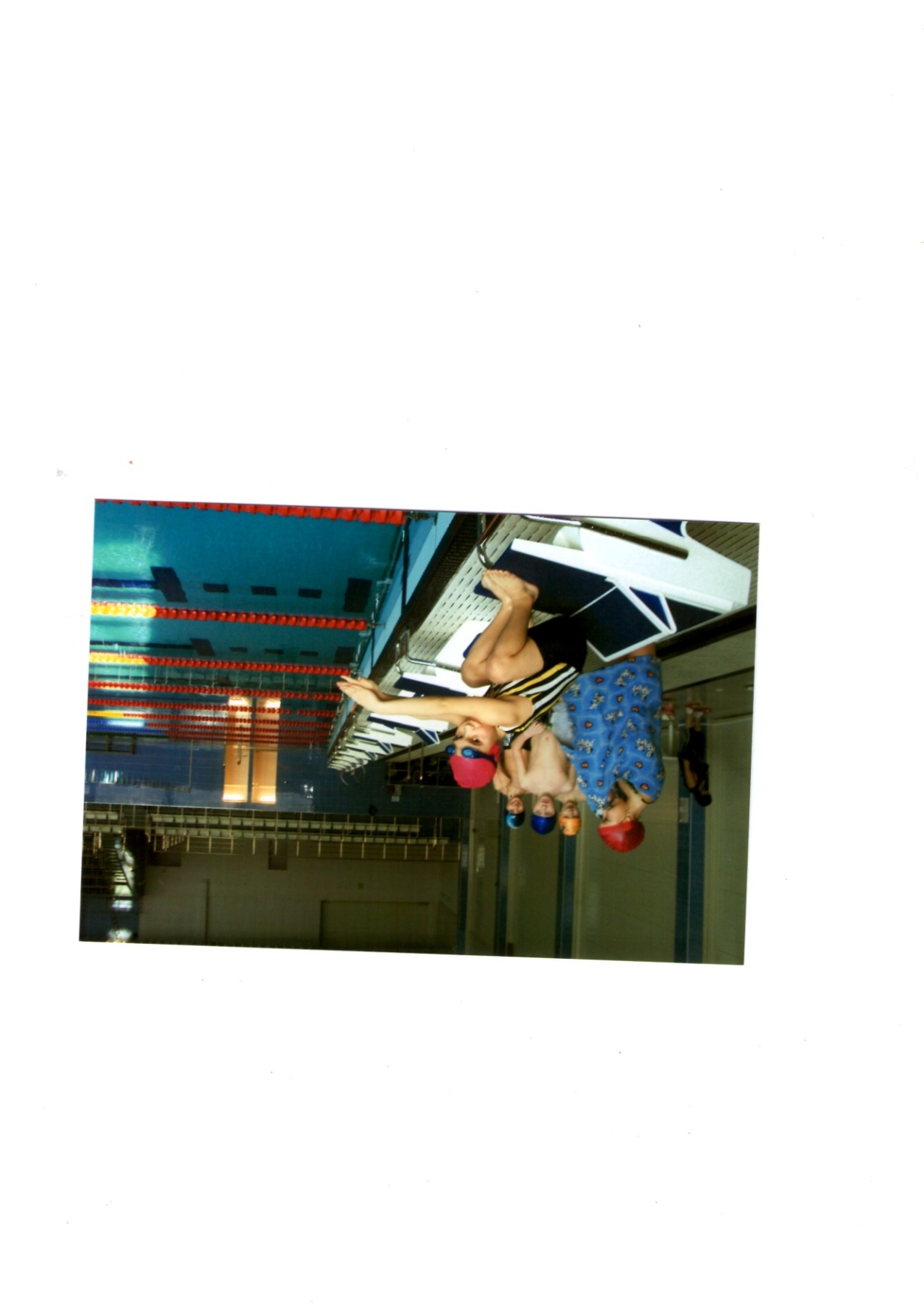 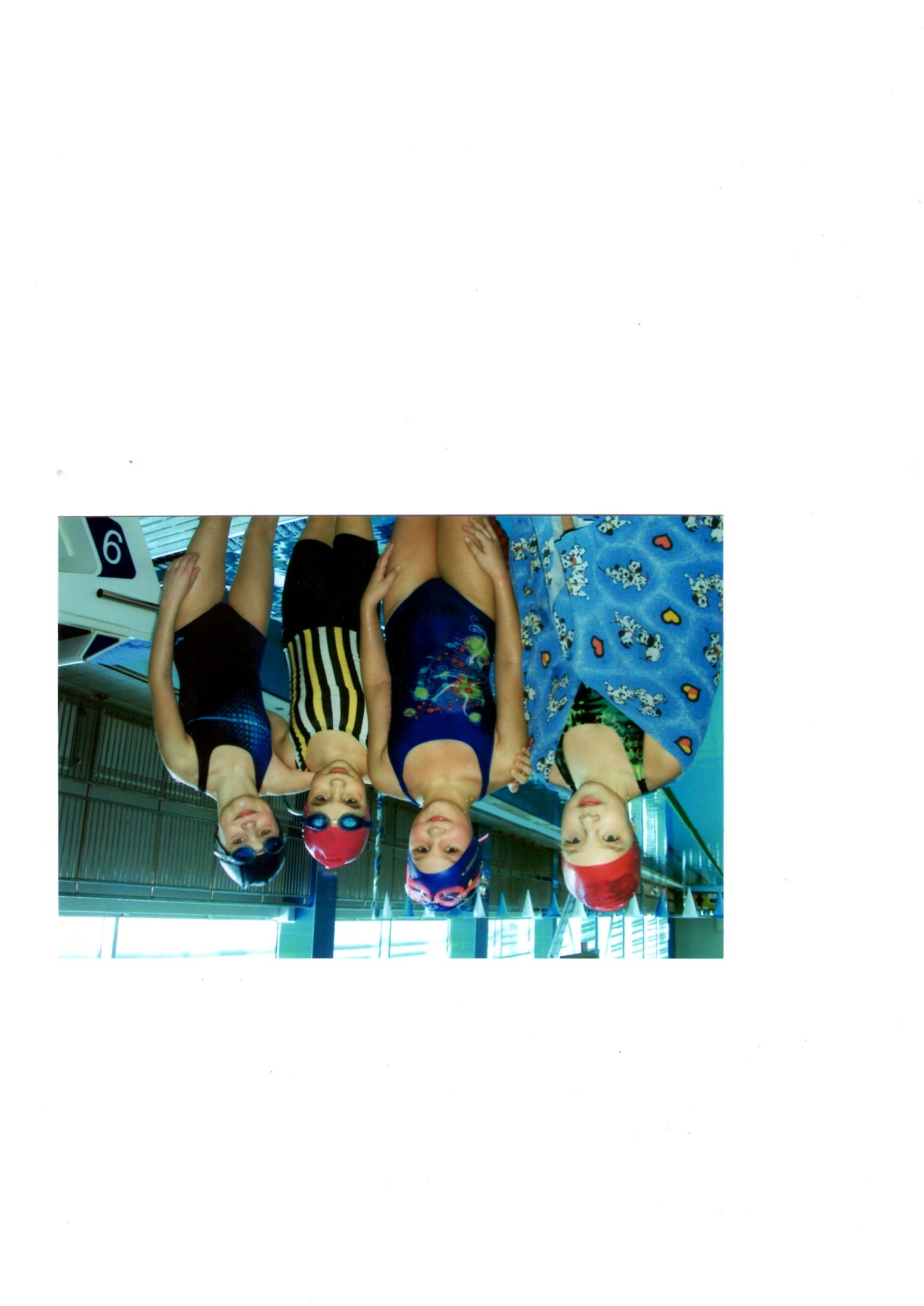 Ведите здоровый образ жизни
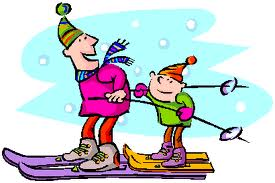 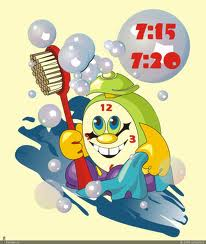 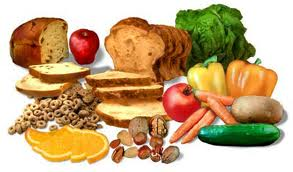 Виды спорта
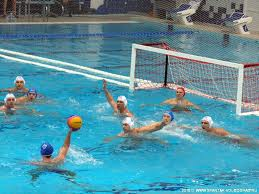 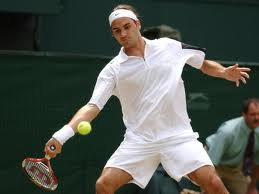 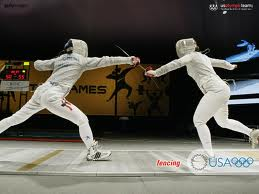 Виды спорта
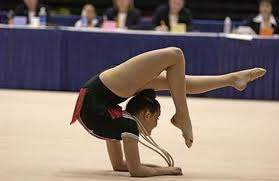 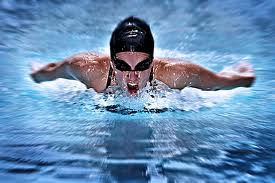 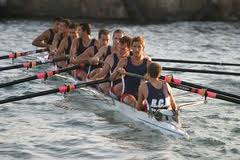 Викторина - Интеллектуальный стадион
Сколько минут длится футбольный тайм?

45 минут


Сколько минут длится хоккейный период?

20 минут
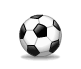 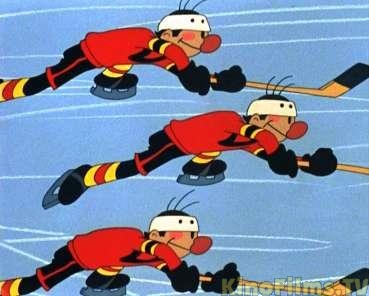 Викторина – Интеллектуальный стадион
Как называется дистанция в лыжных гонках?
Трасса   


Какие игры объединяют спортсменов всех стран?

Олимпийские игры
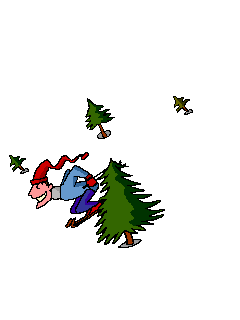 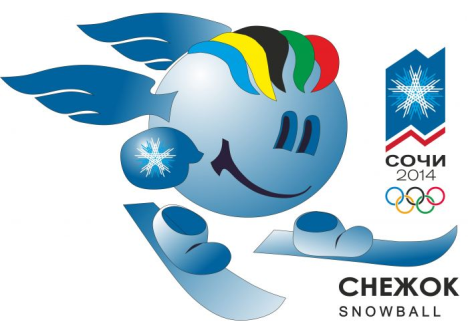 Викторина – Интеллектуальный стадион
Ранее эта игра называлась «Корзина-мяч». Что это за игра?
Баскетбол

Эти спортсмены мастерски делают стойки на руках, перевороты назад, вперед и в стороны. Как их называют?
Гимнасты
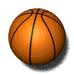 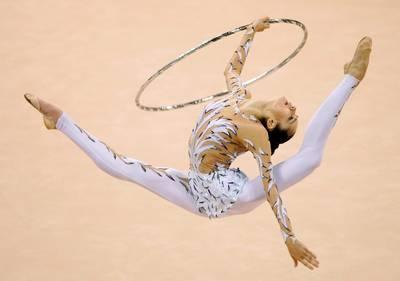 Викторина – Интеллектуальный стадион
Эти спортсмены о себе говорят так: «Из-за неба из-за туч на всей скорости вниз мчусь» Кто это?
Горнолыжники
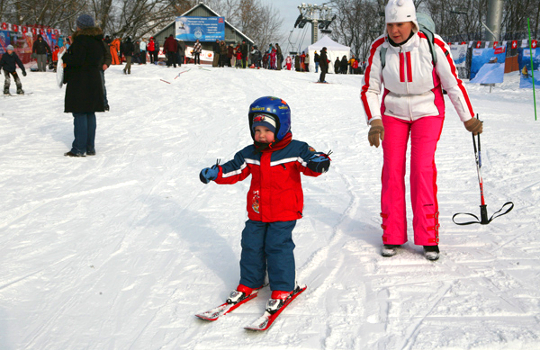 Викторина – Интеллектуальный стадион
Впервые сыграли в эту игру американские пожарники. Они перебрасывали мяч через бельевую верёвку. Как называется эта игра сегодня?
Волейбол
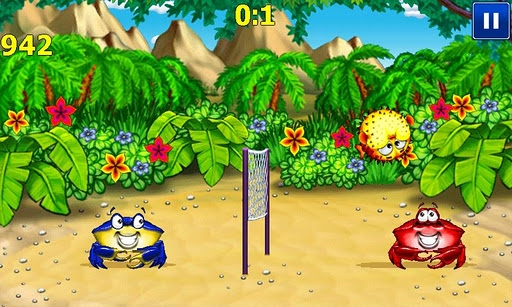 Универсиада – Казань 2013г.